What is a Plant?
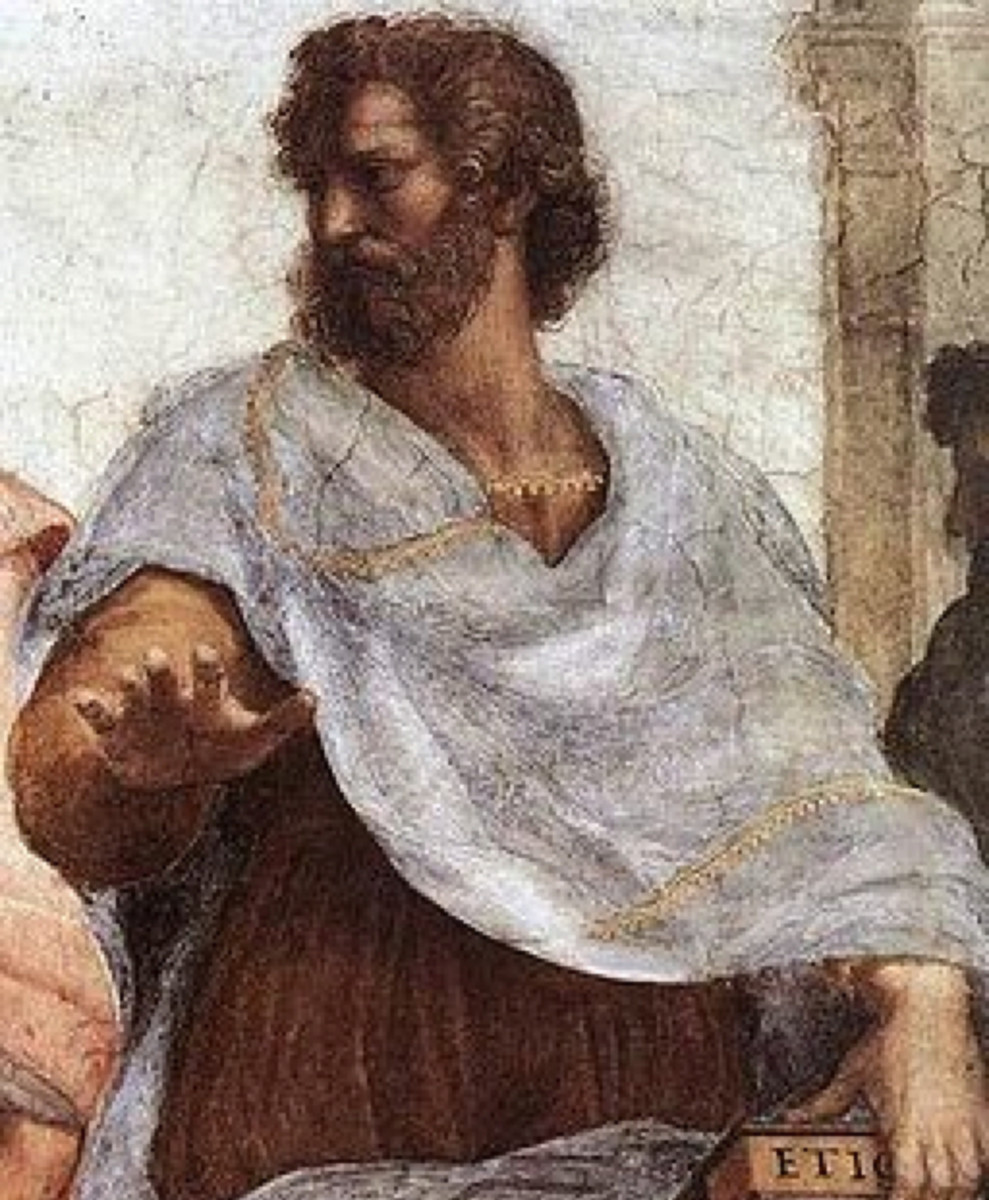 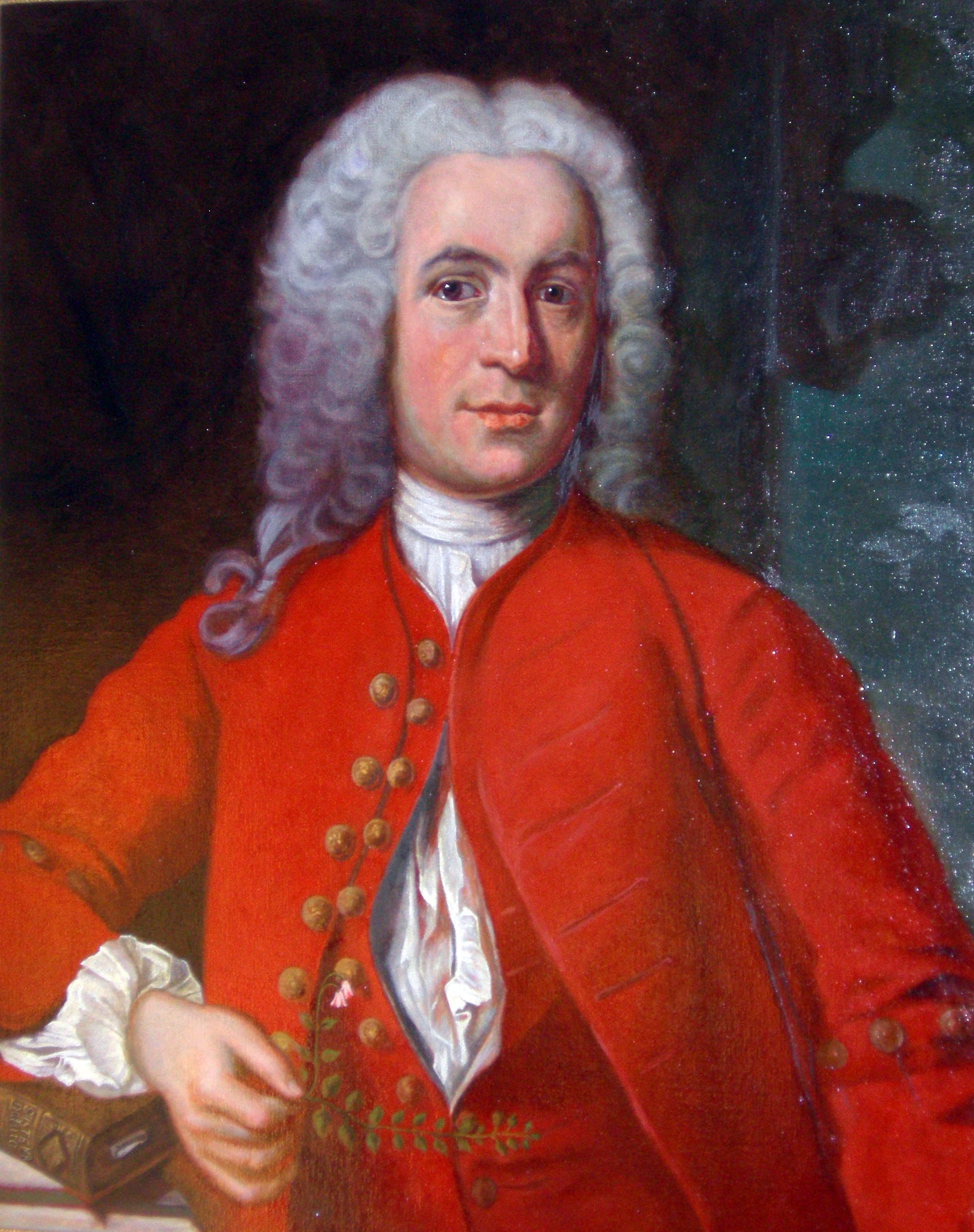 Aristotle,
384-322 B.C.
Linnaeus,
1707-1778
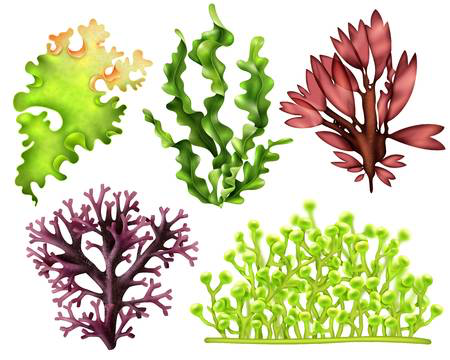 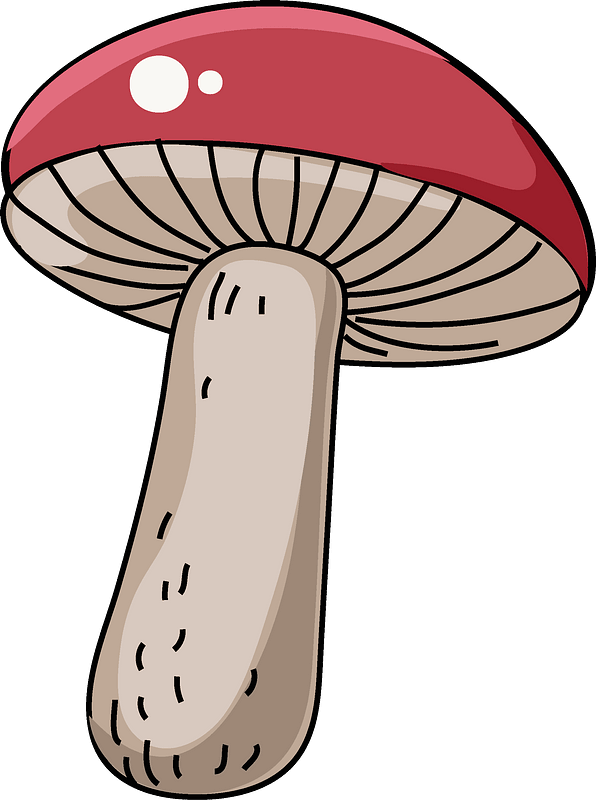 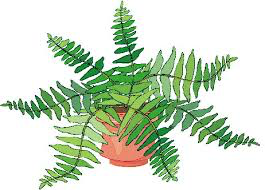 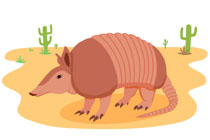 plant
animal
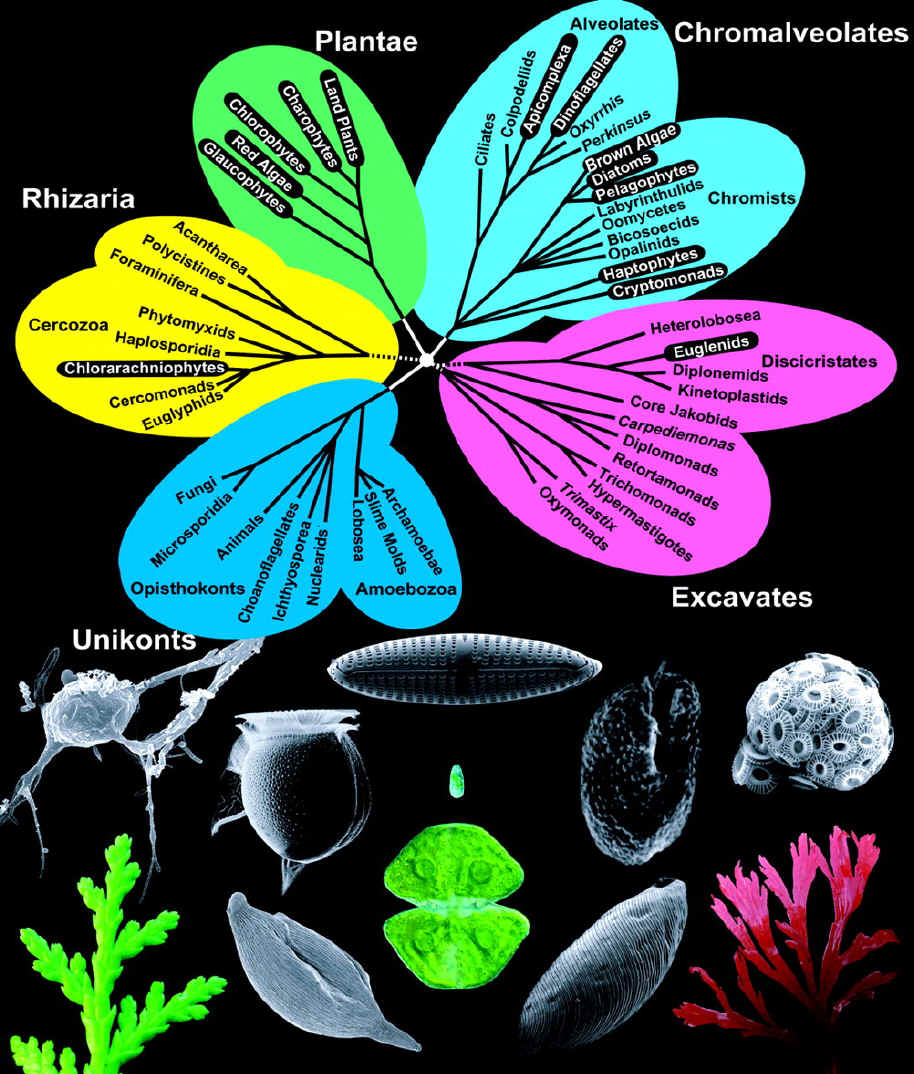 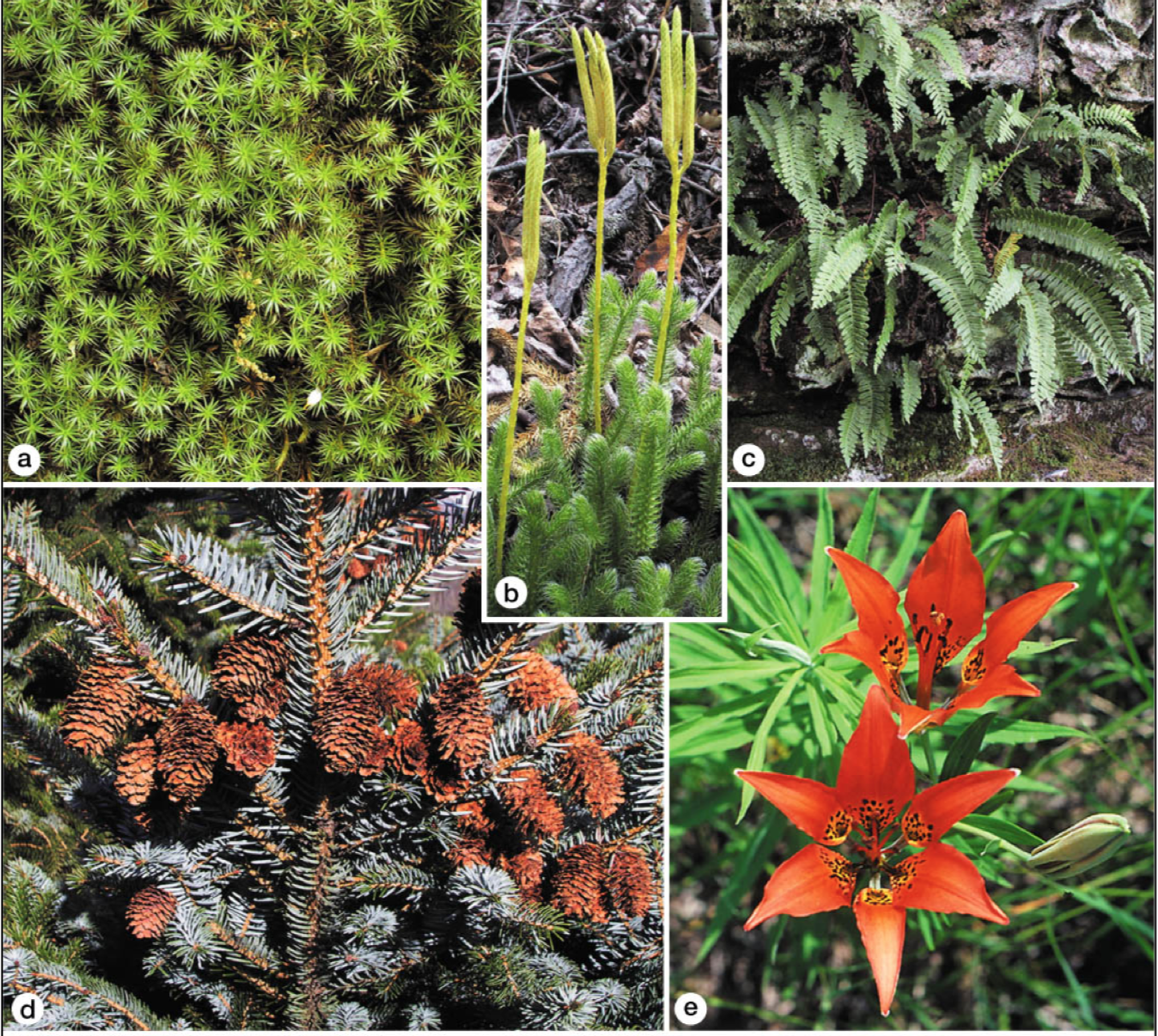 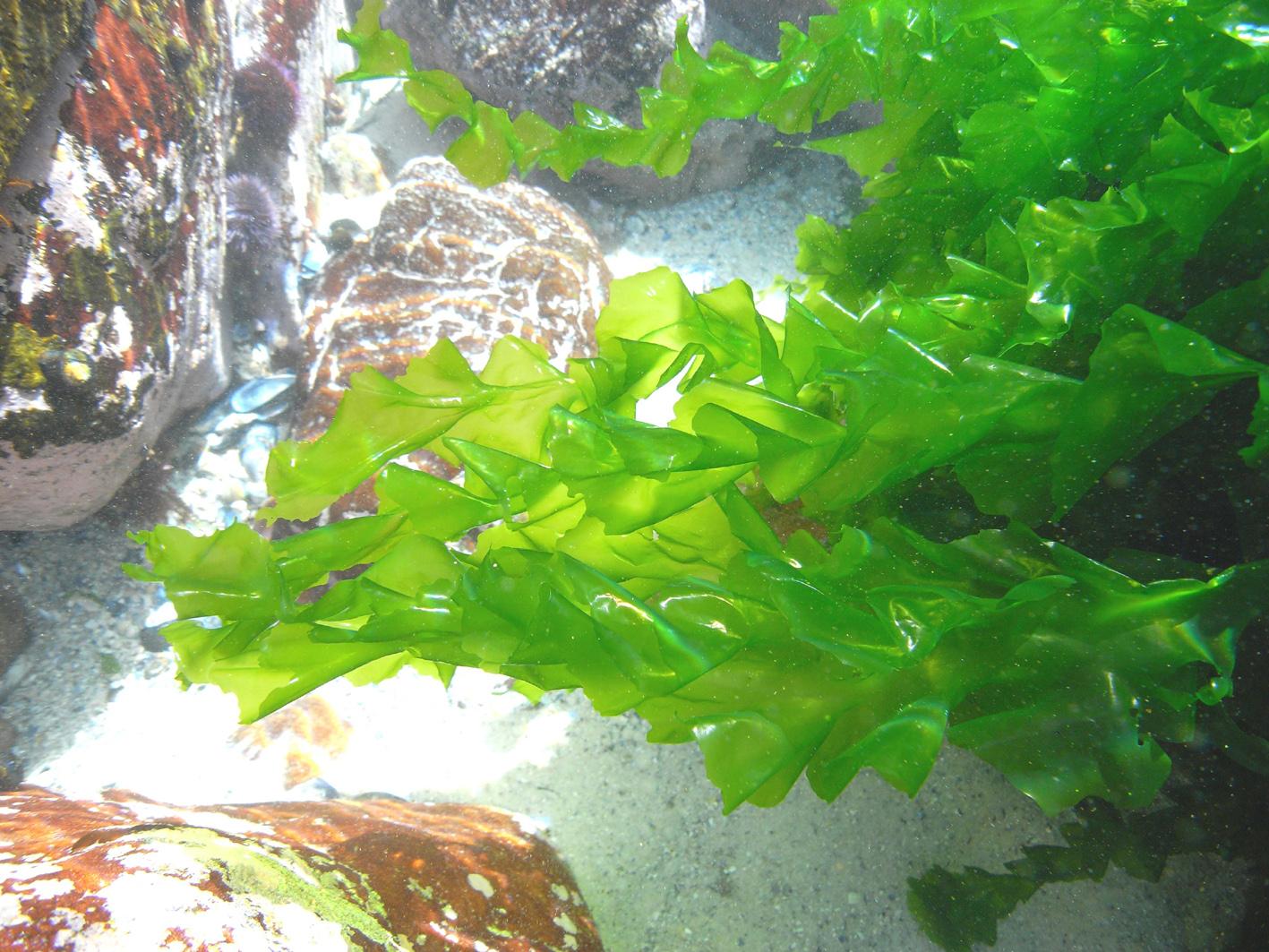 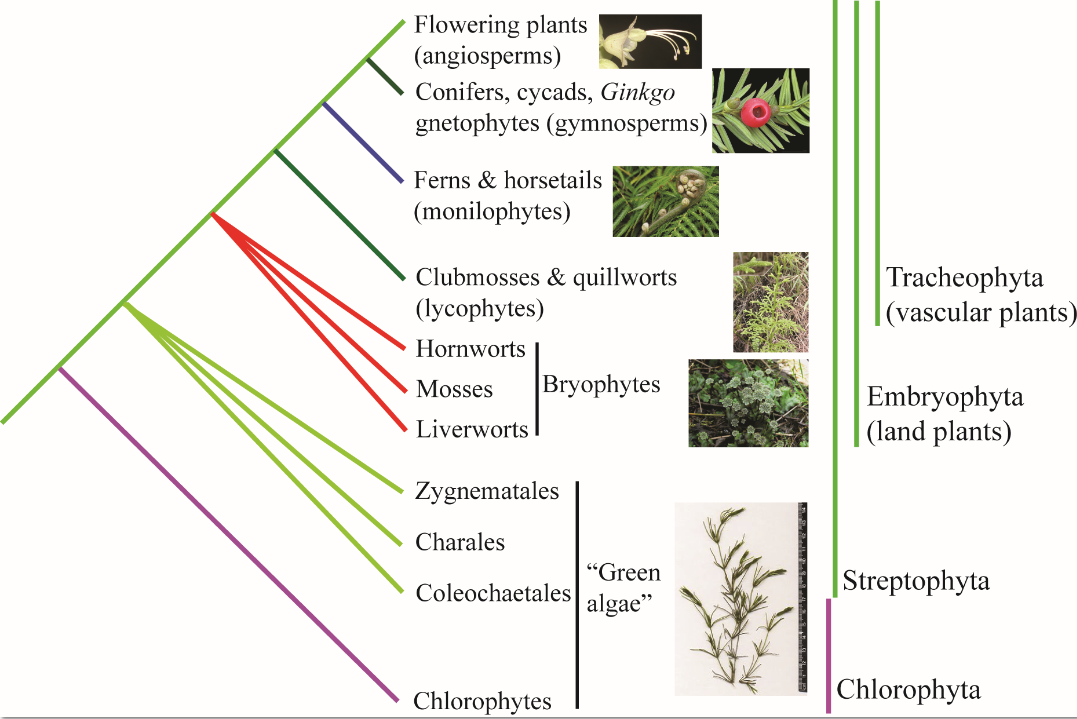 Viridiplantae – The Green Plants
So what makes a plant a plant?
Photosynthetic
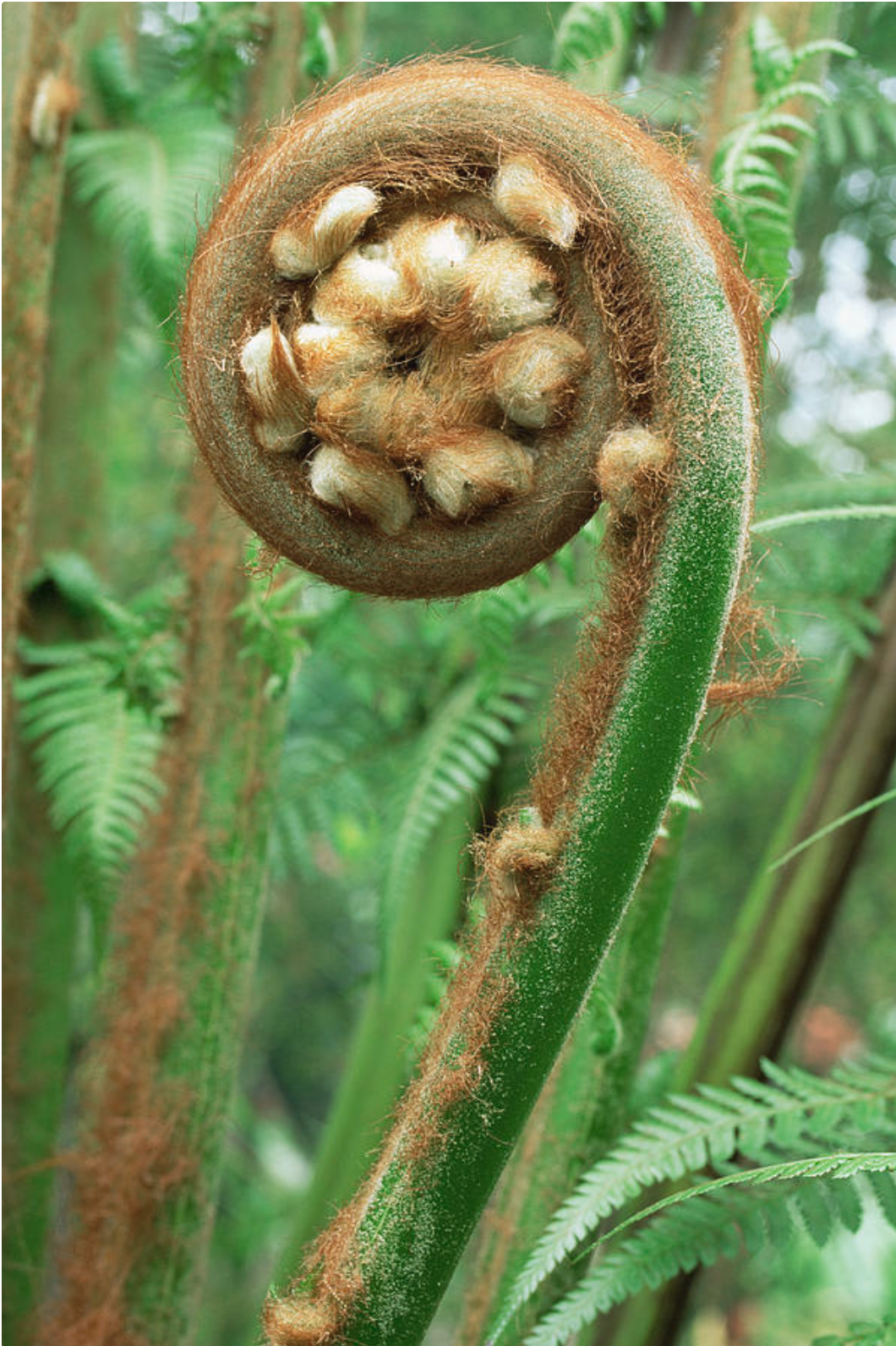 Sedentary
Cell walls made of cellulose
Eukaryotic
Multicellular
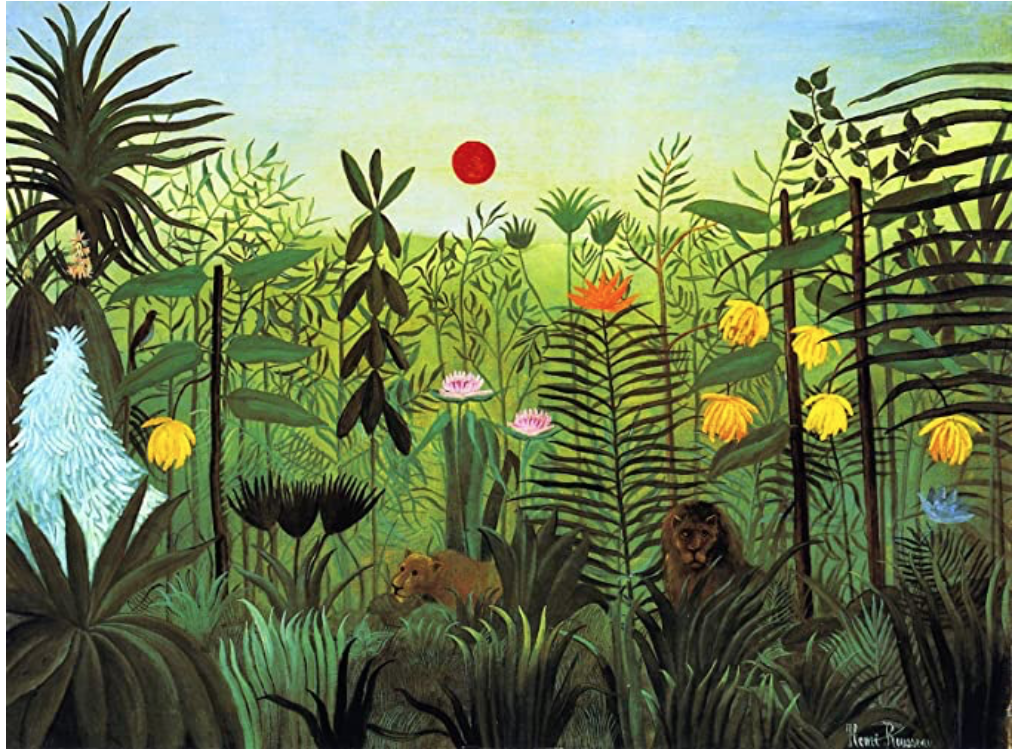